«Lekelab» i fysikk
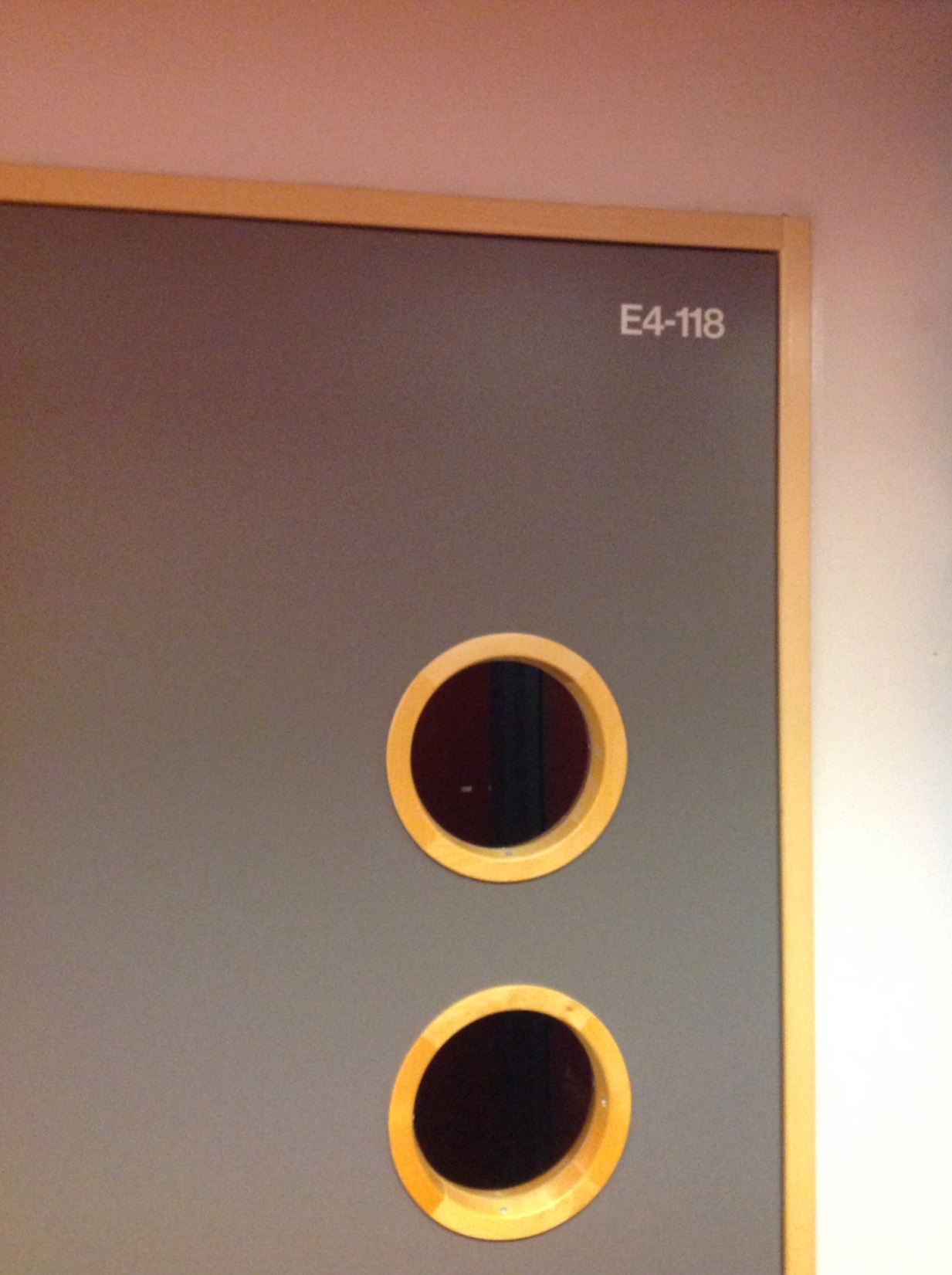 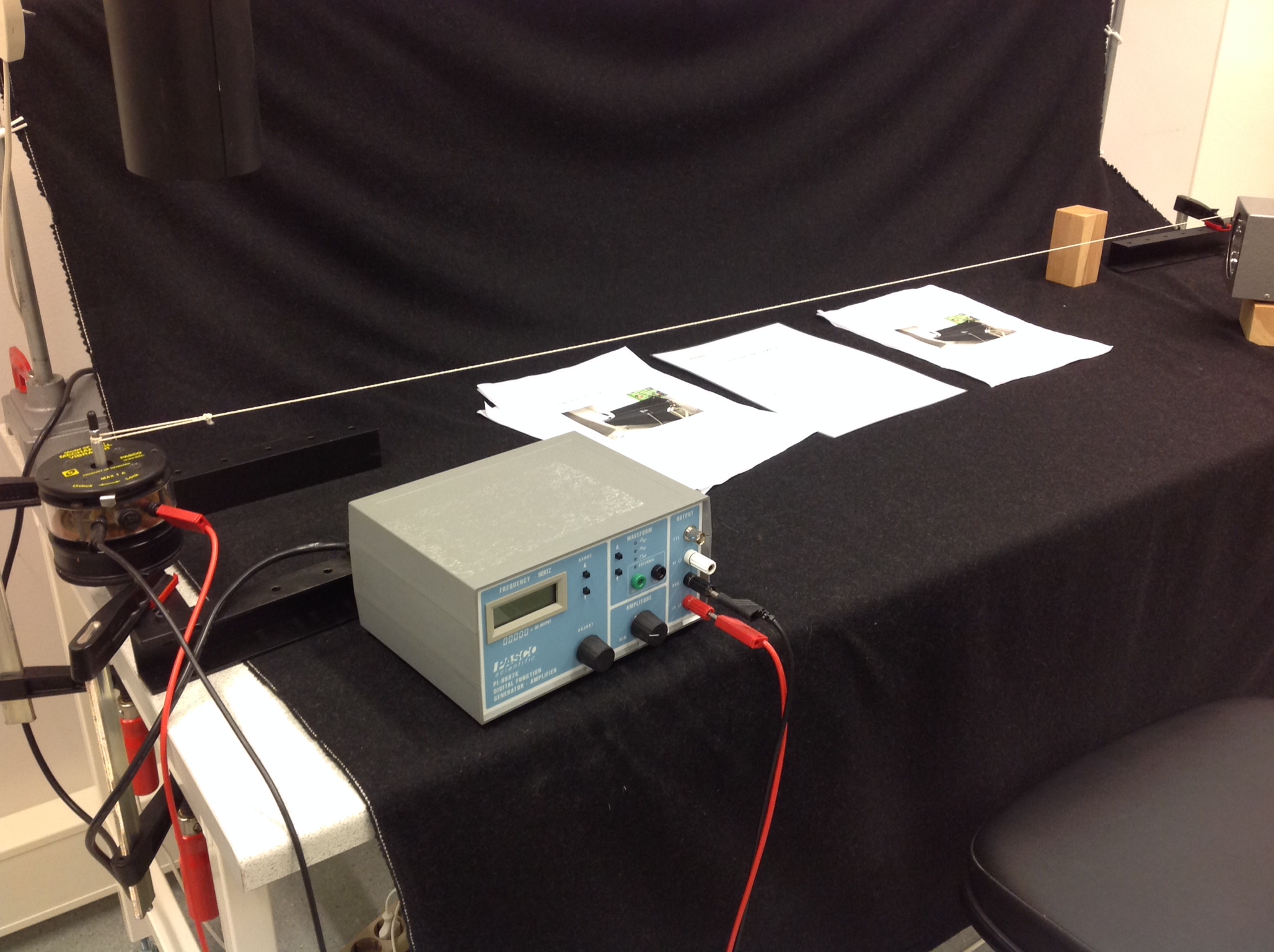 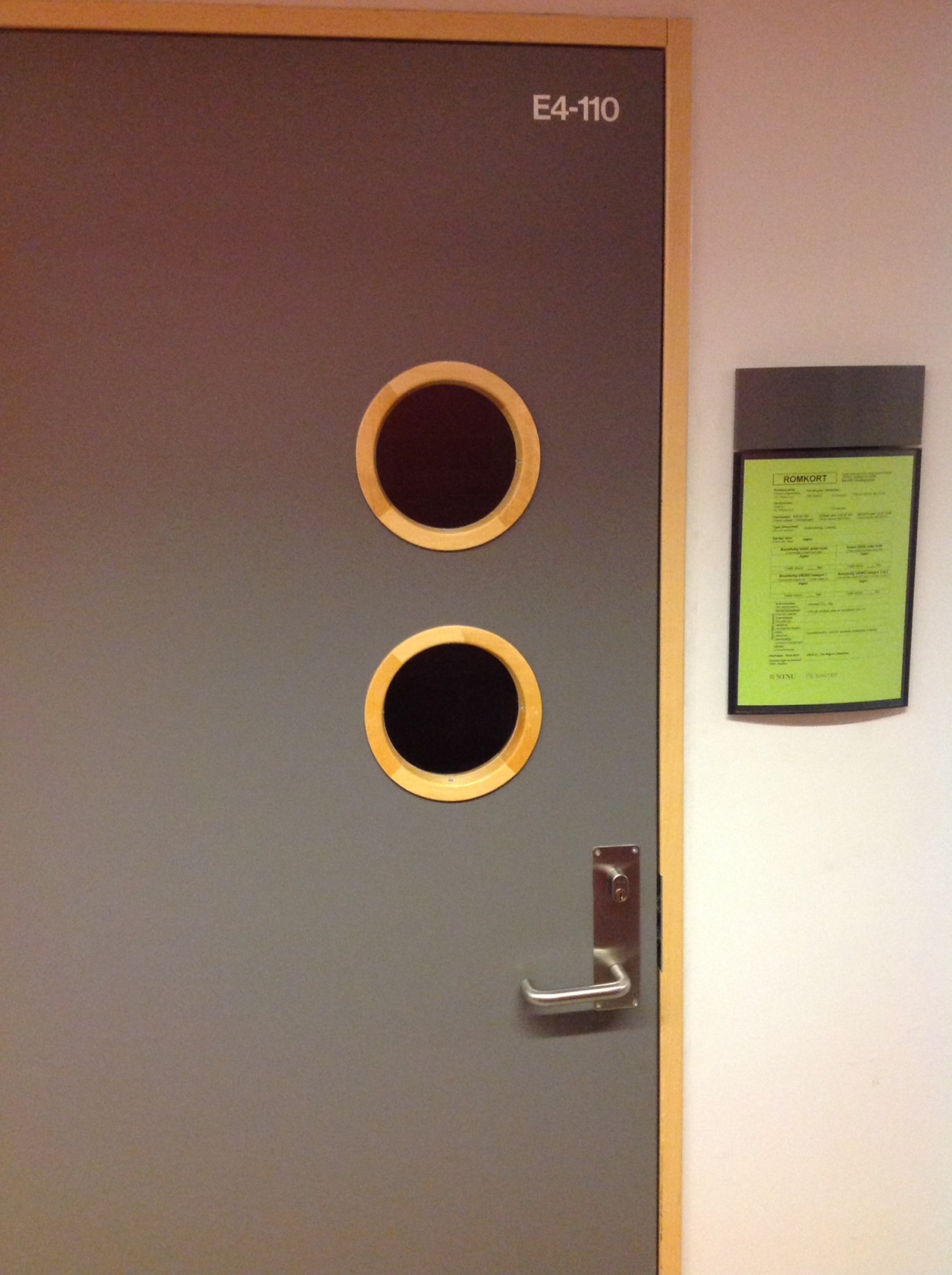 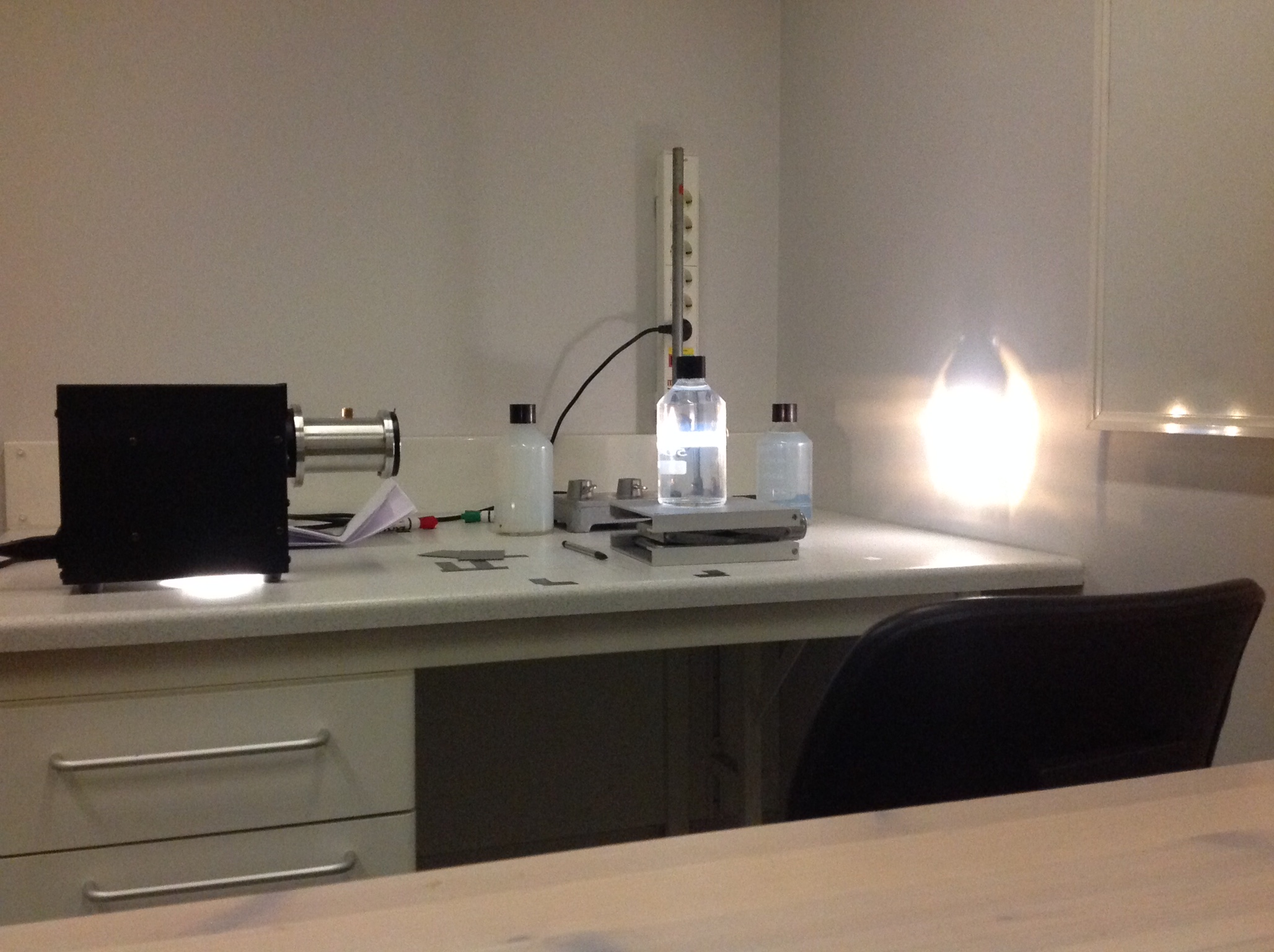 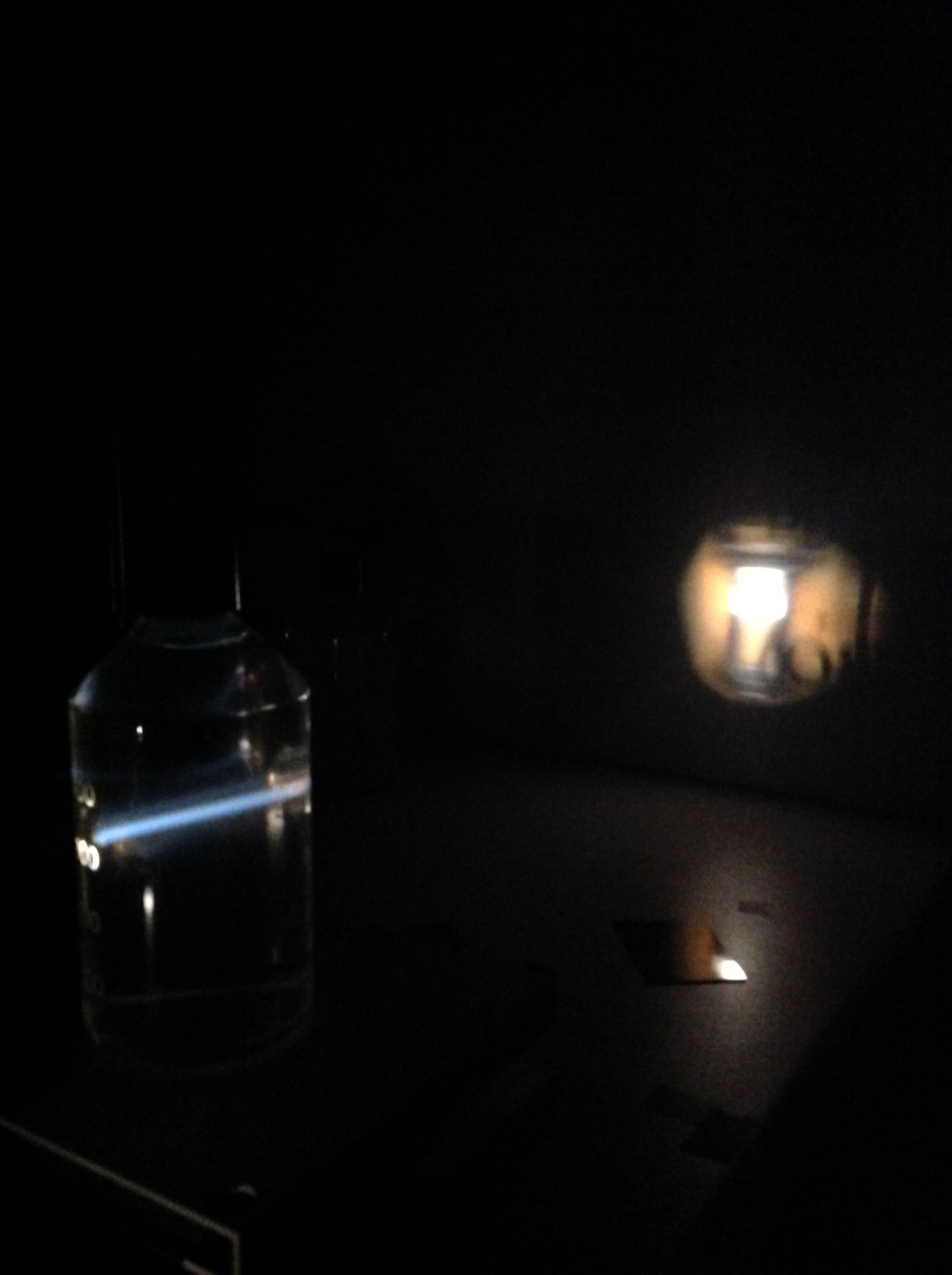 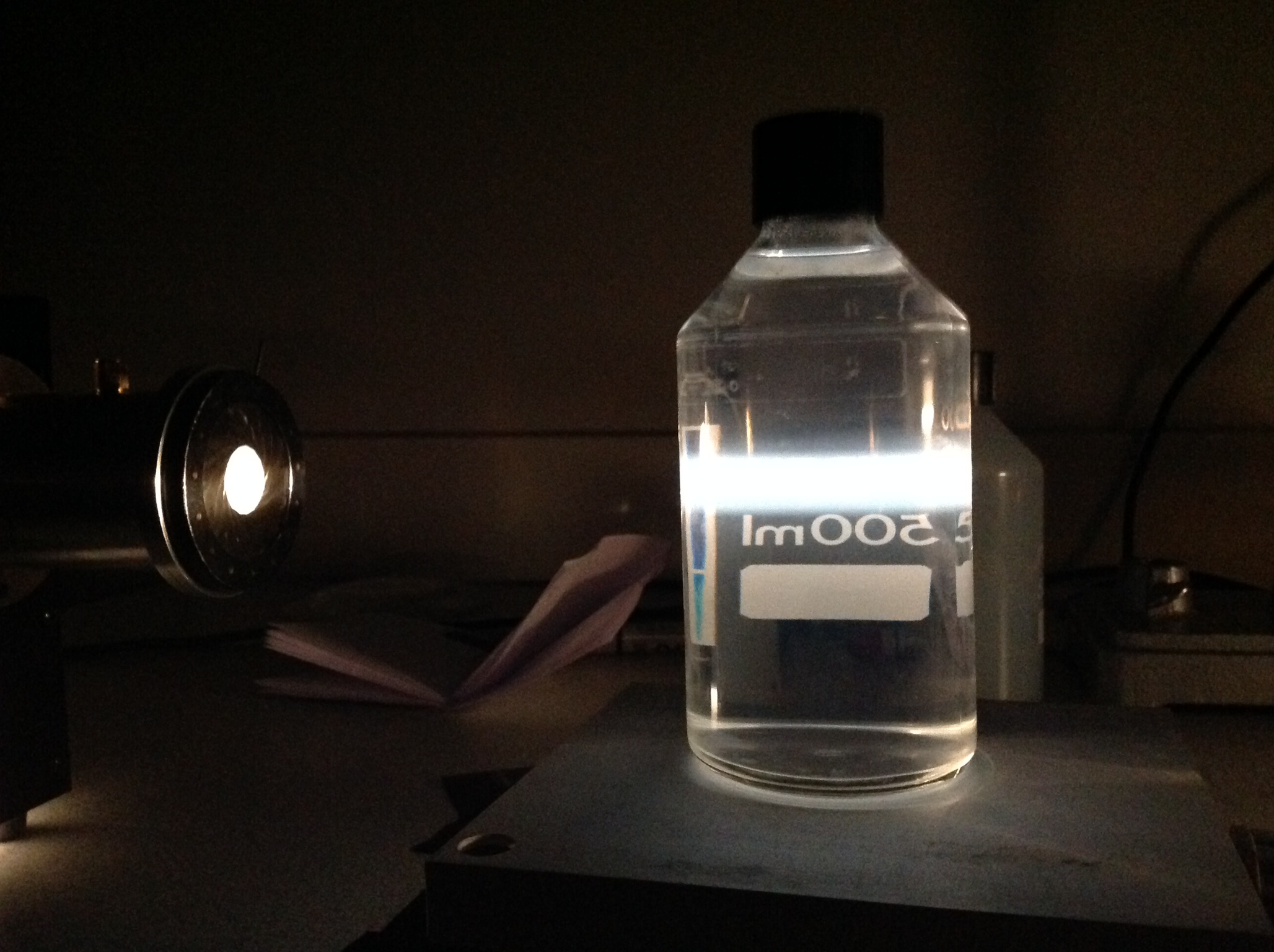 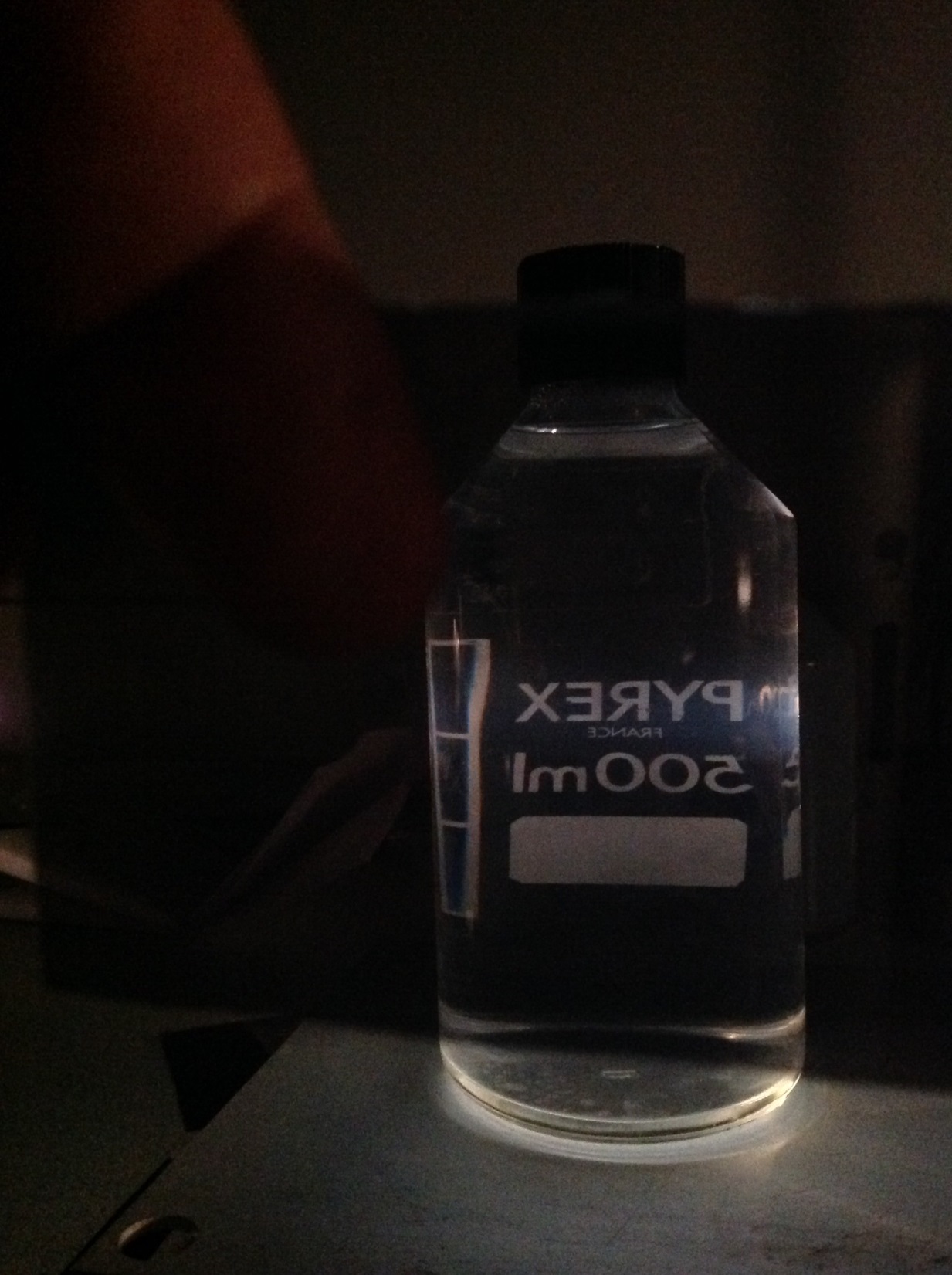 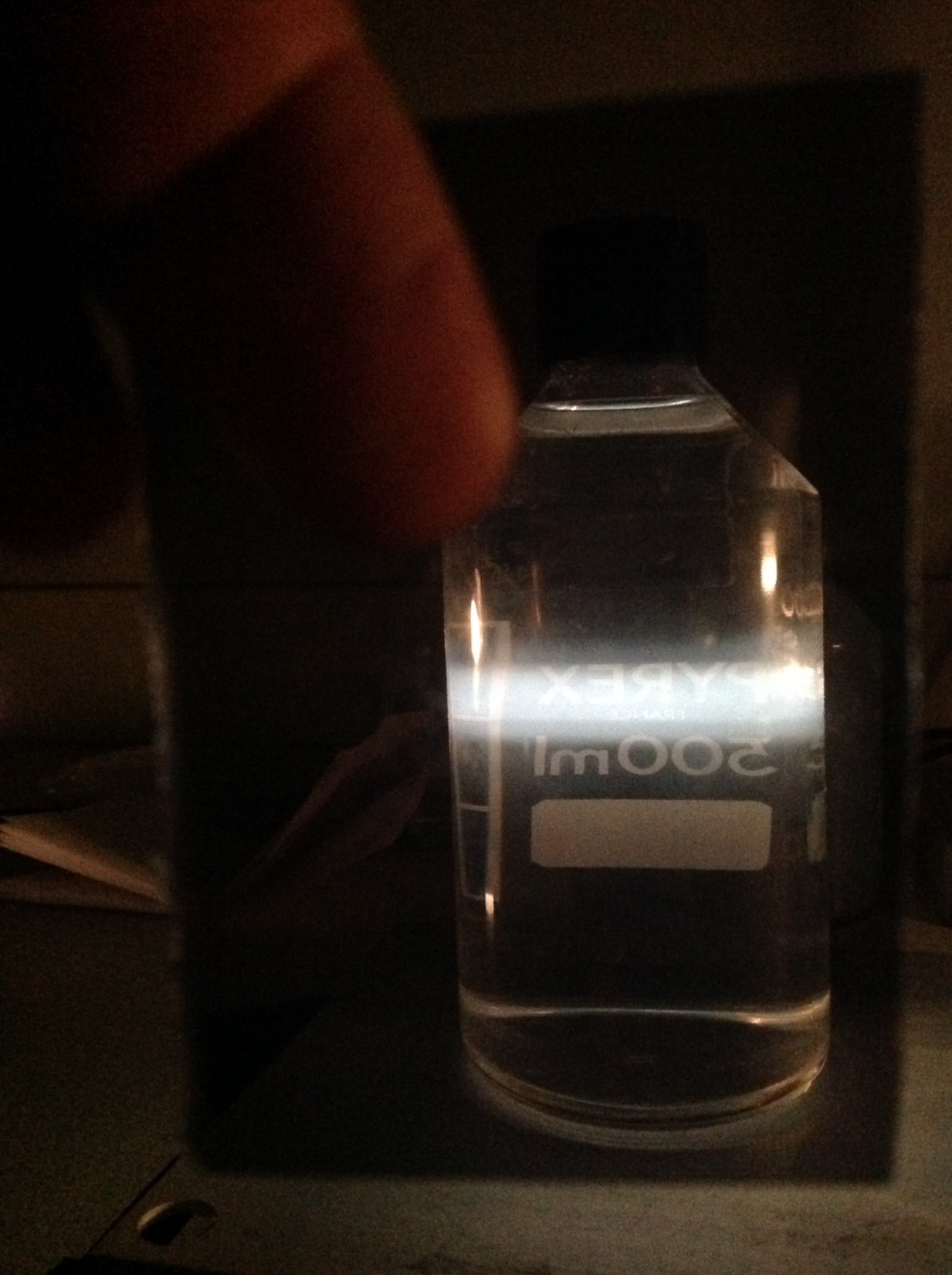 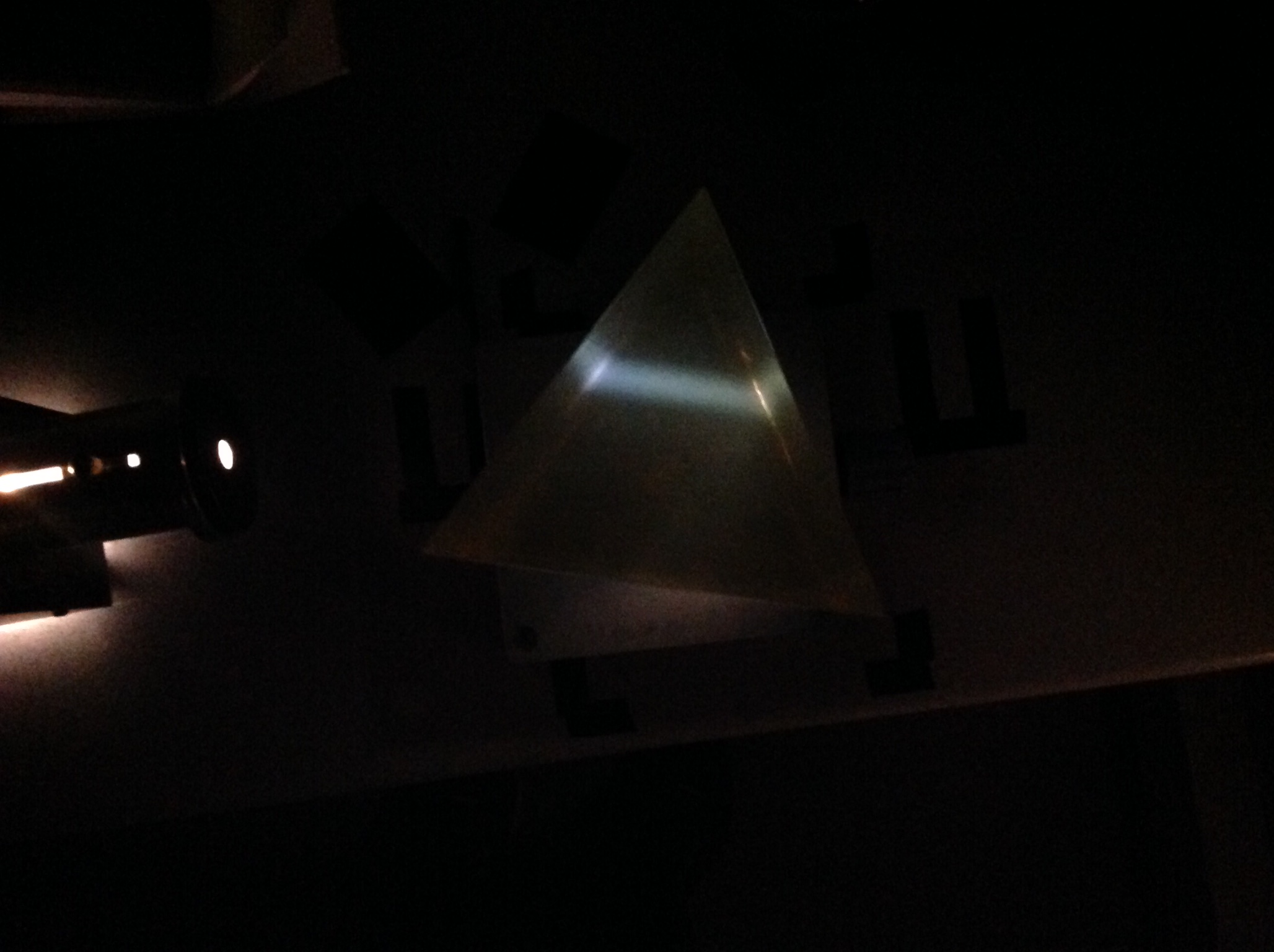 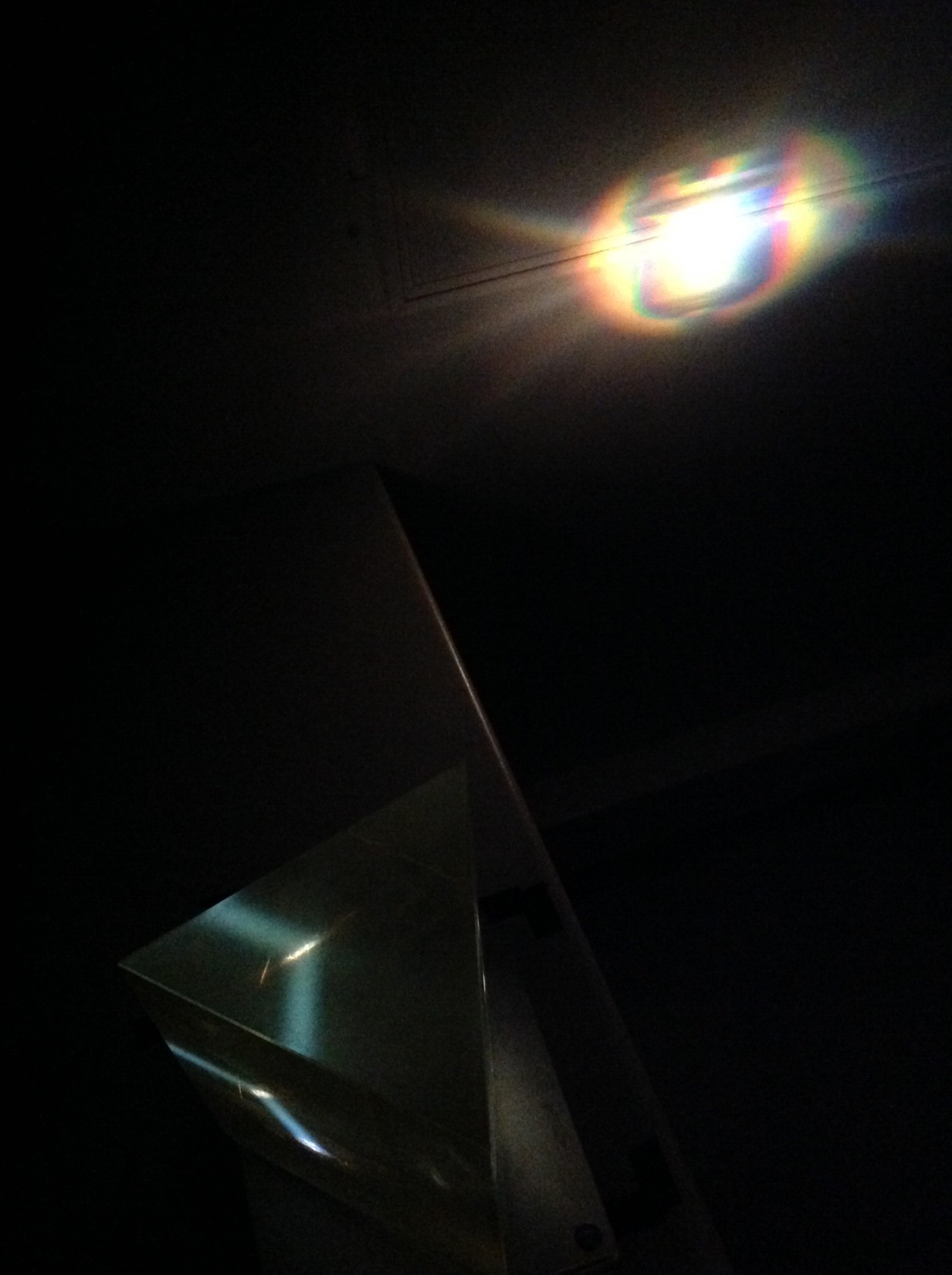 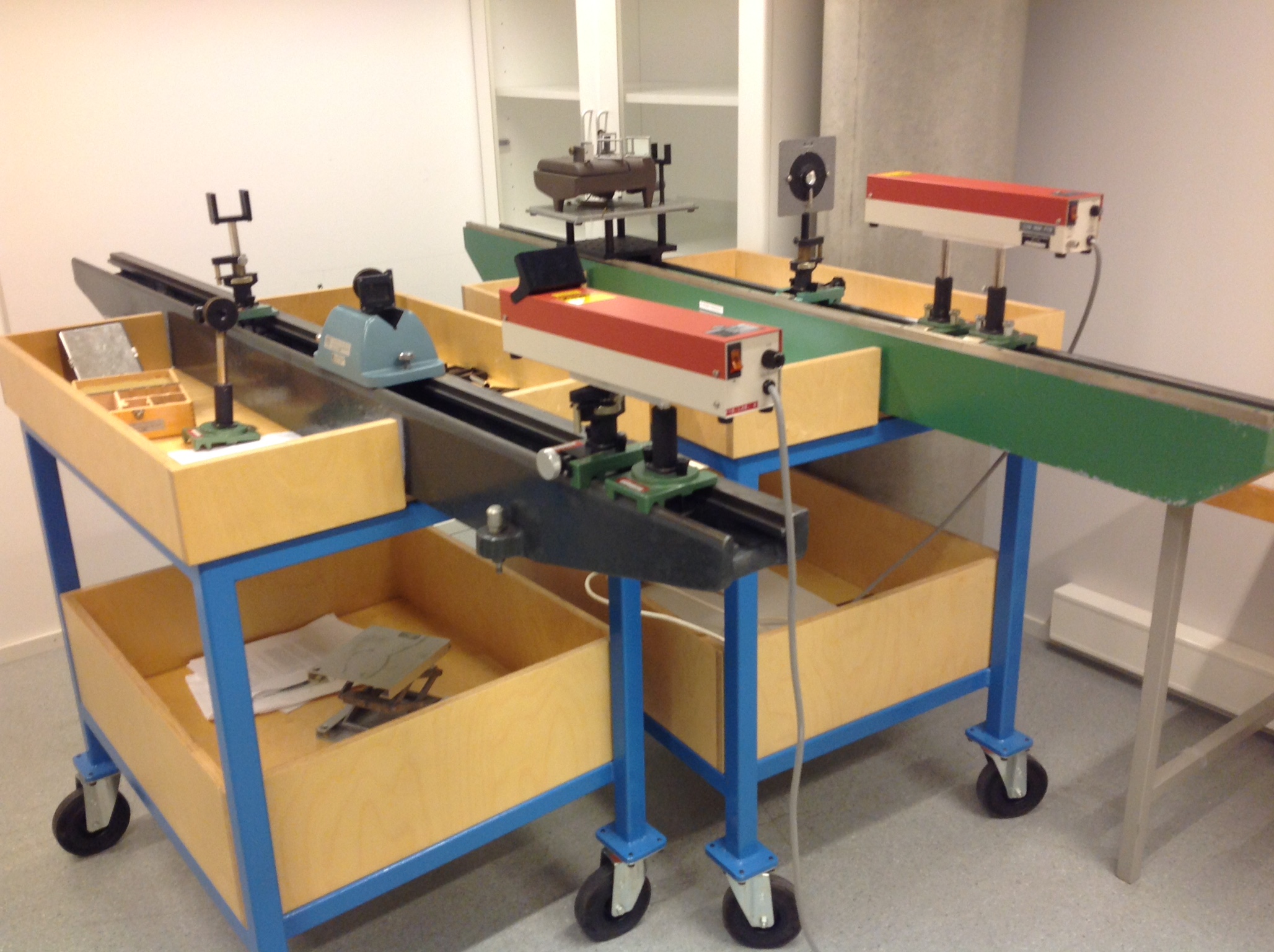 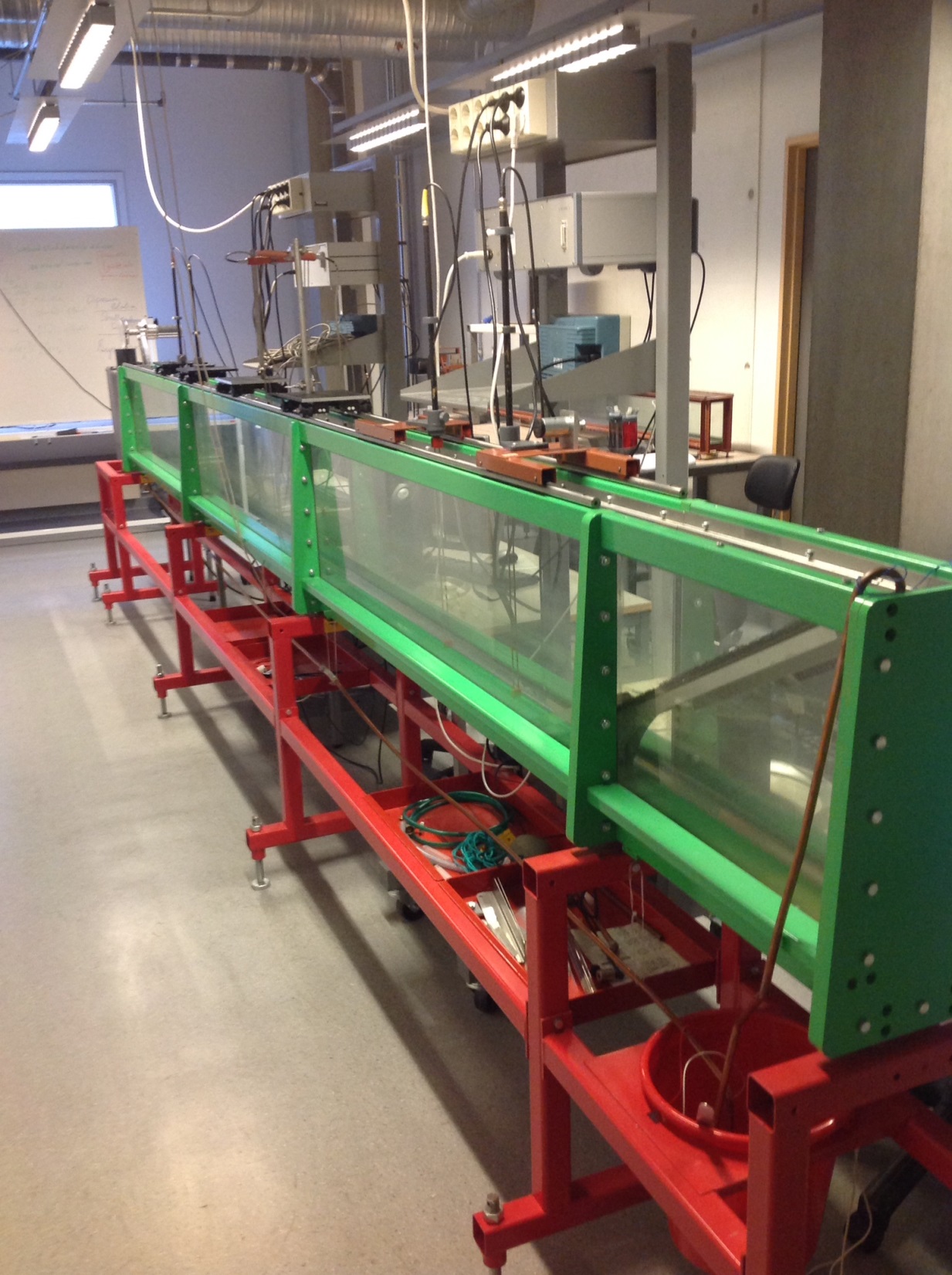 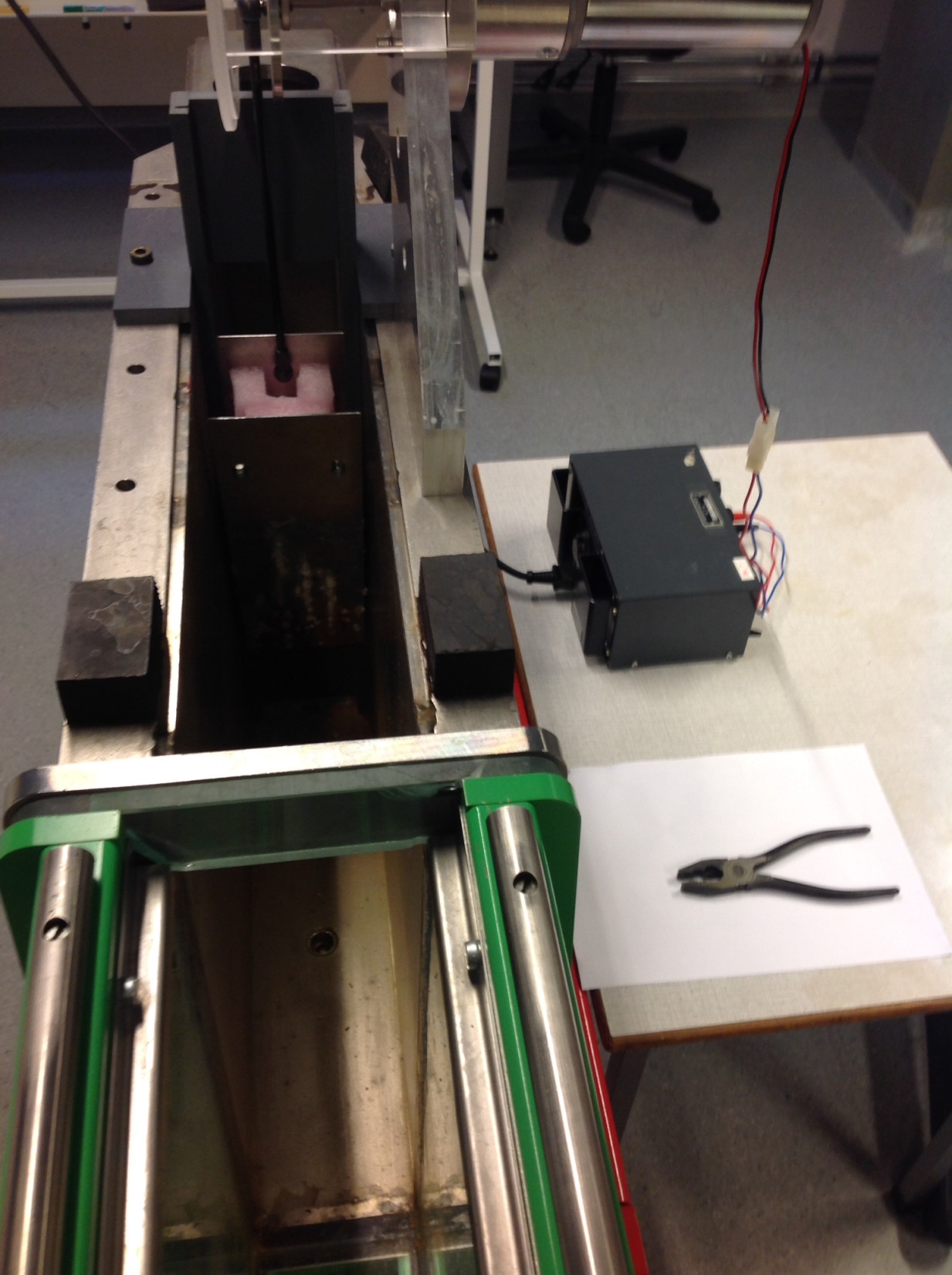 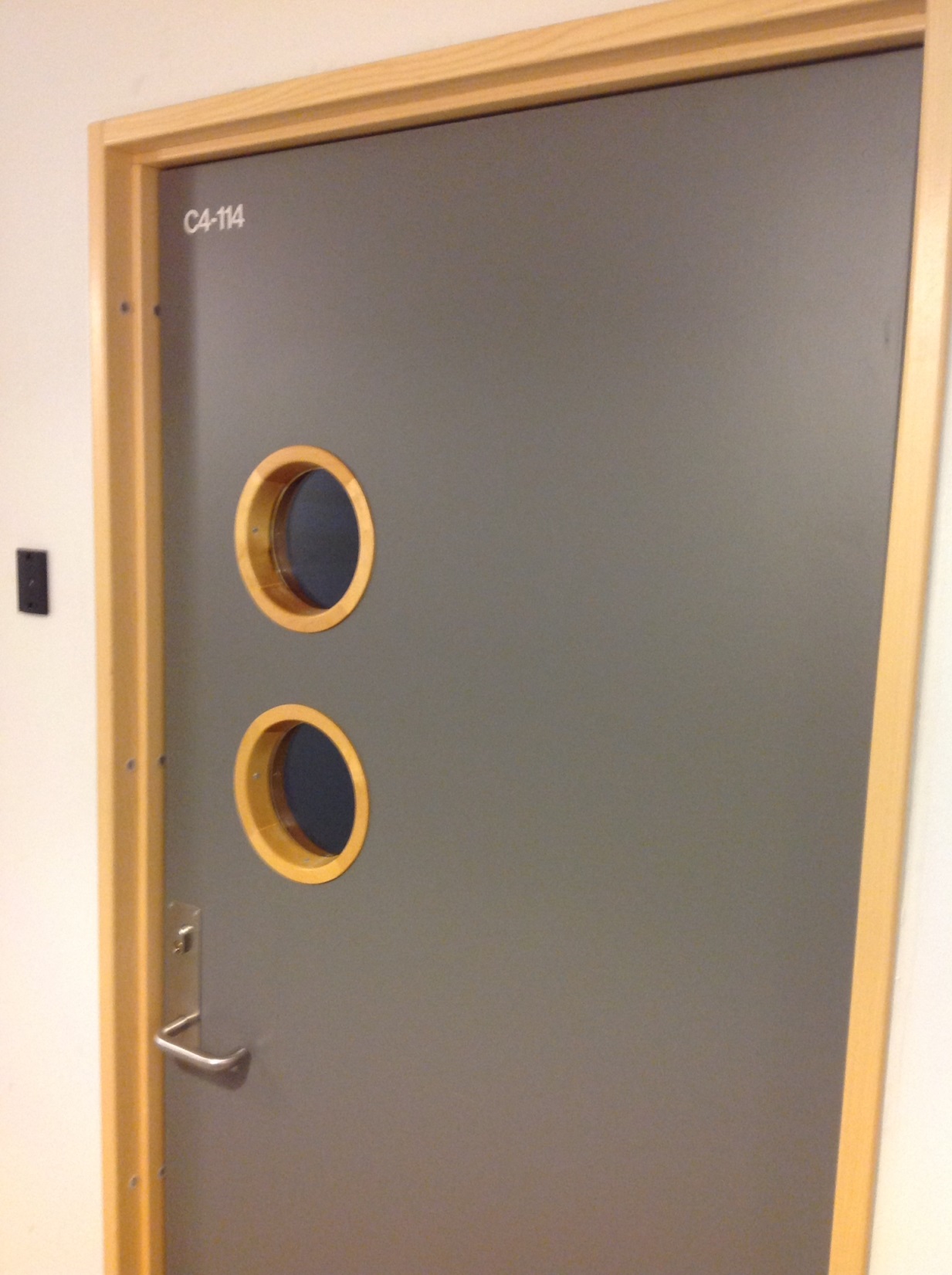 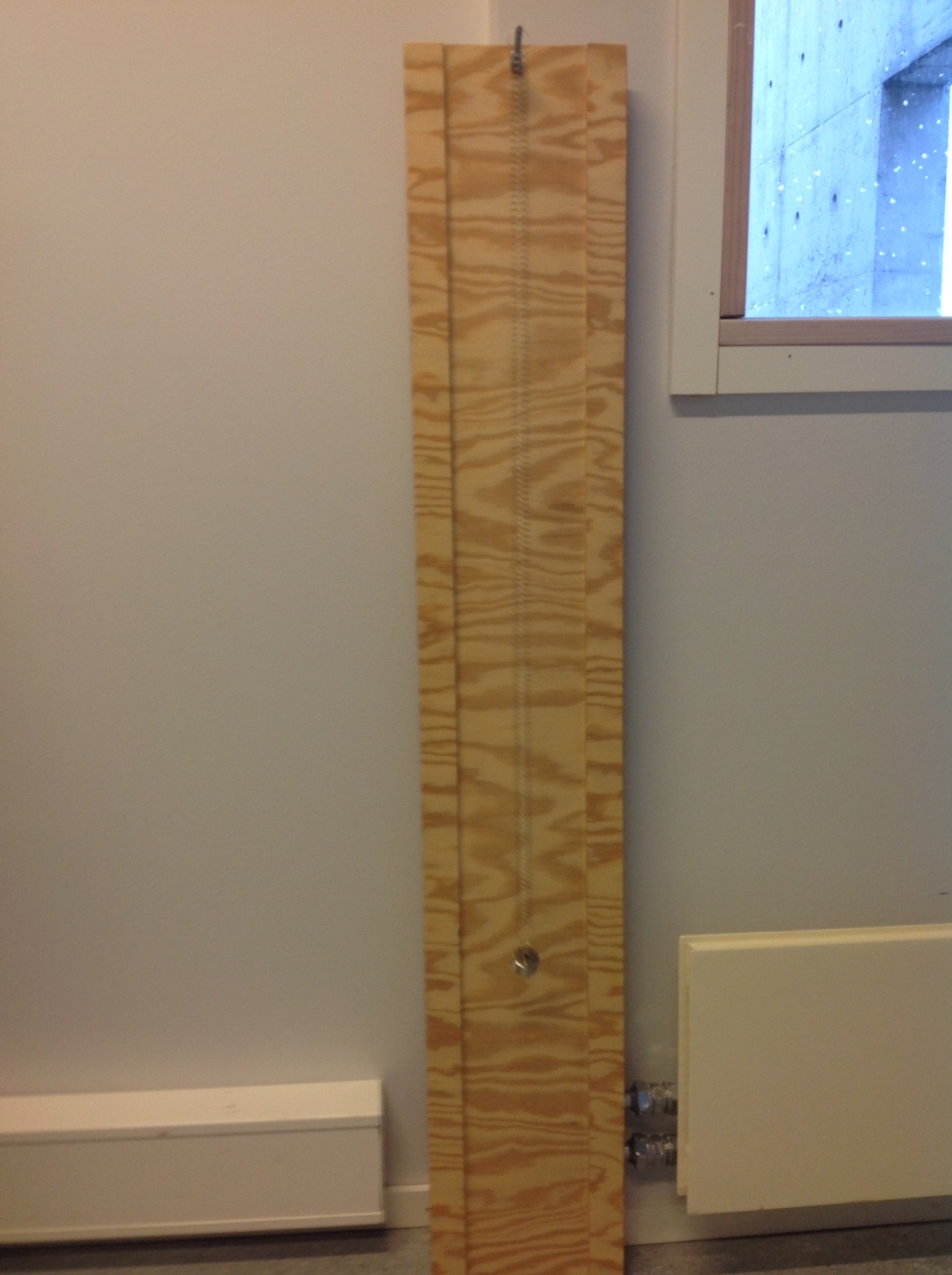 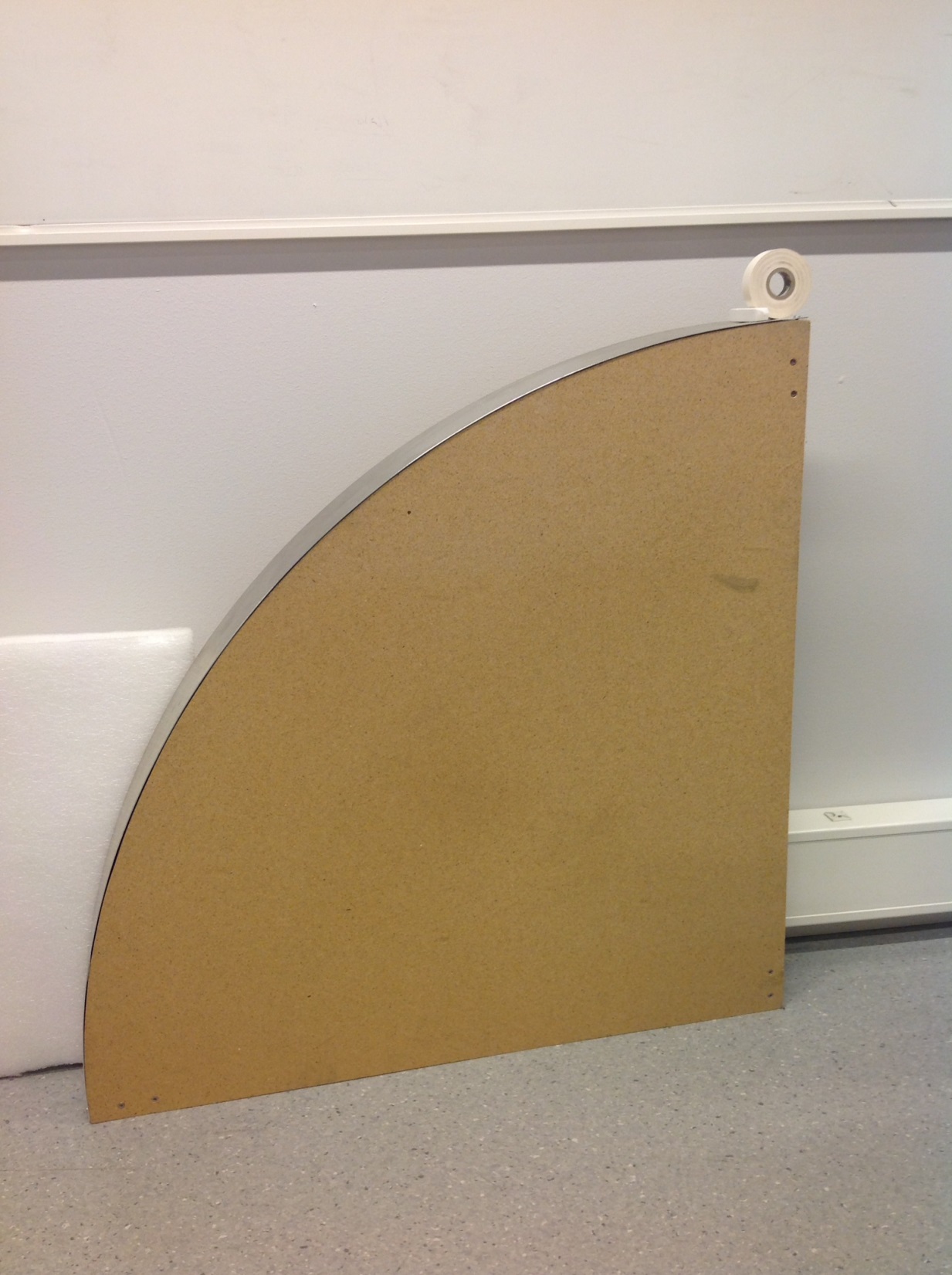 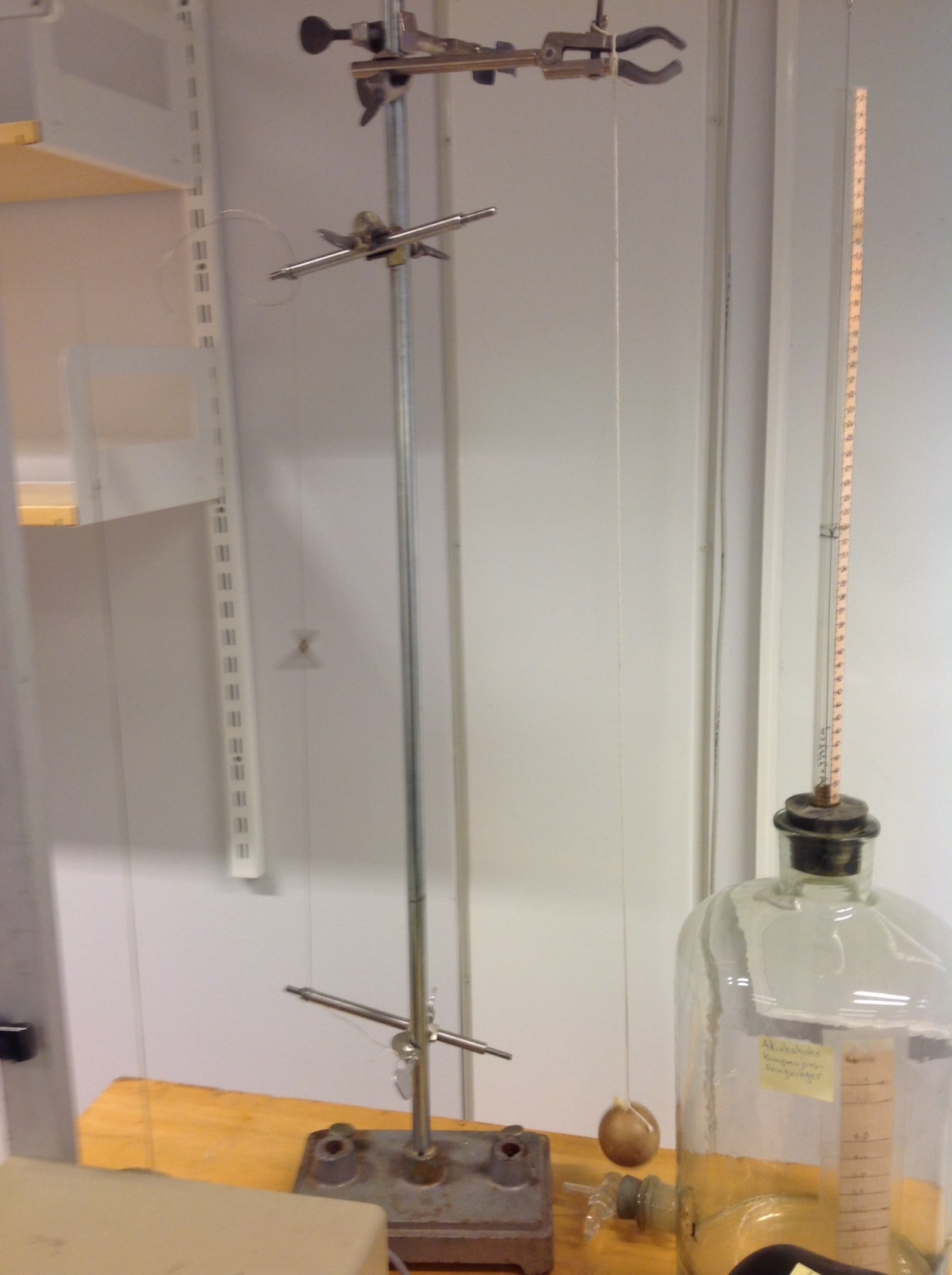 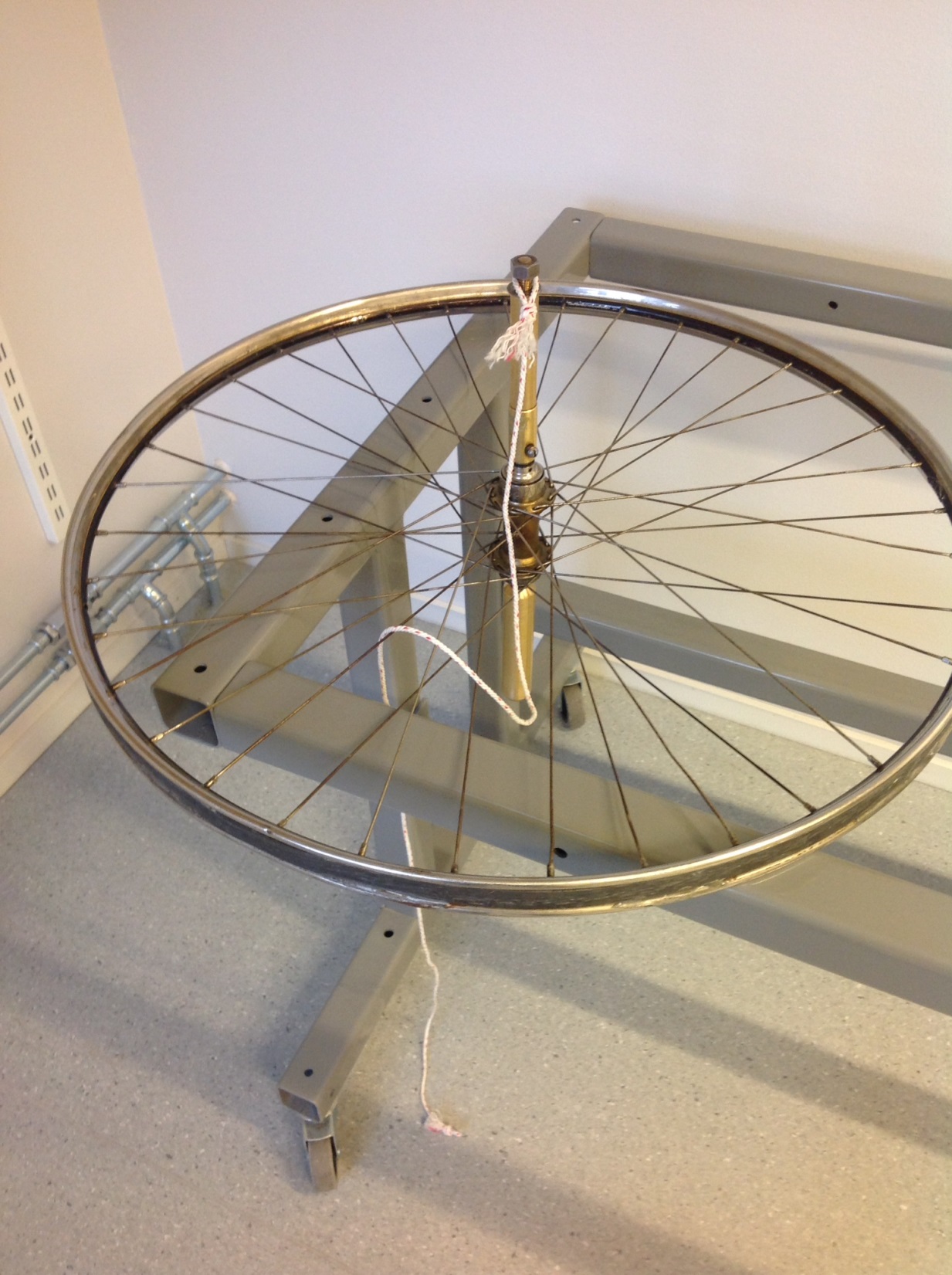 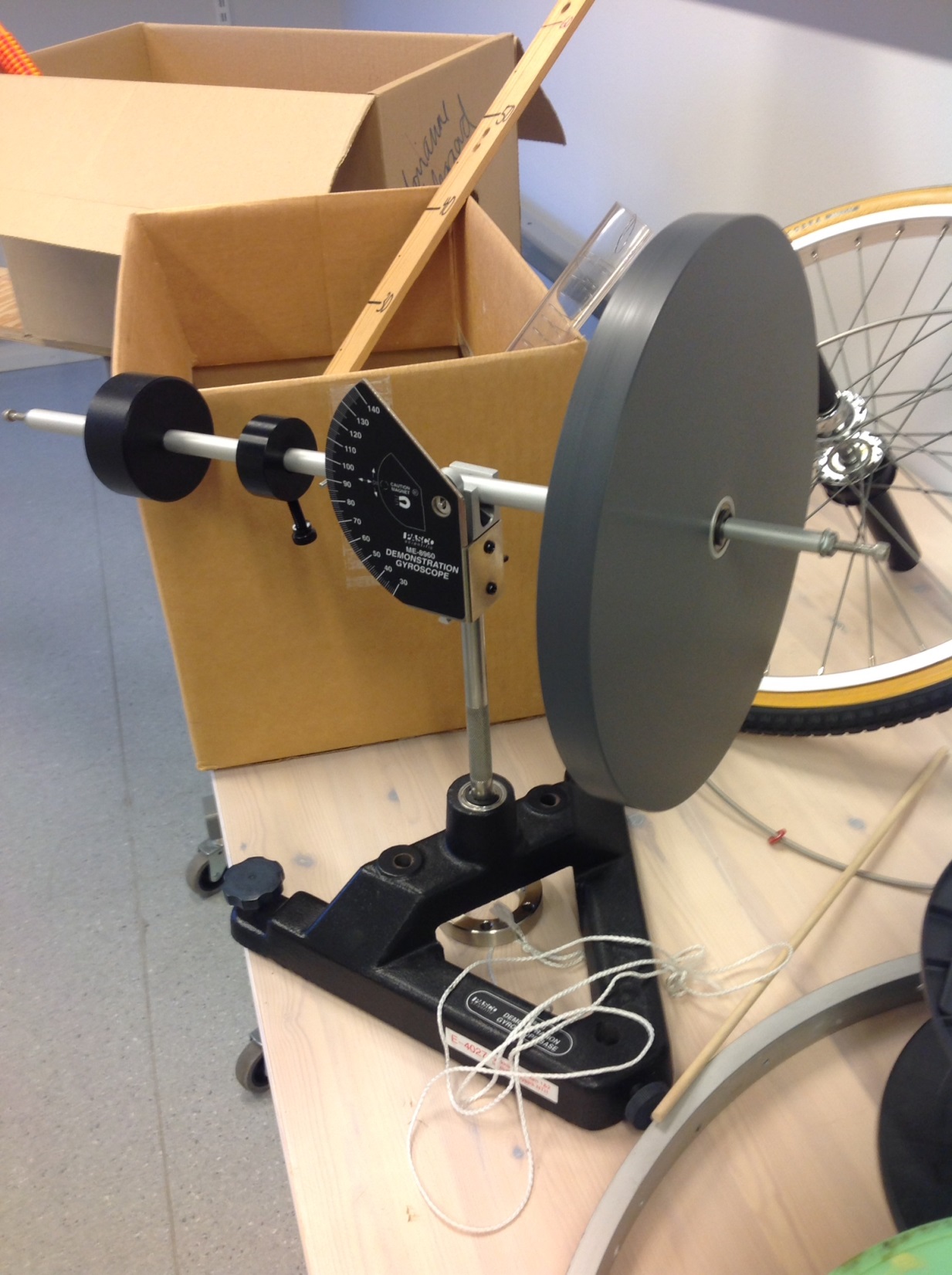 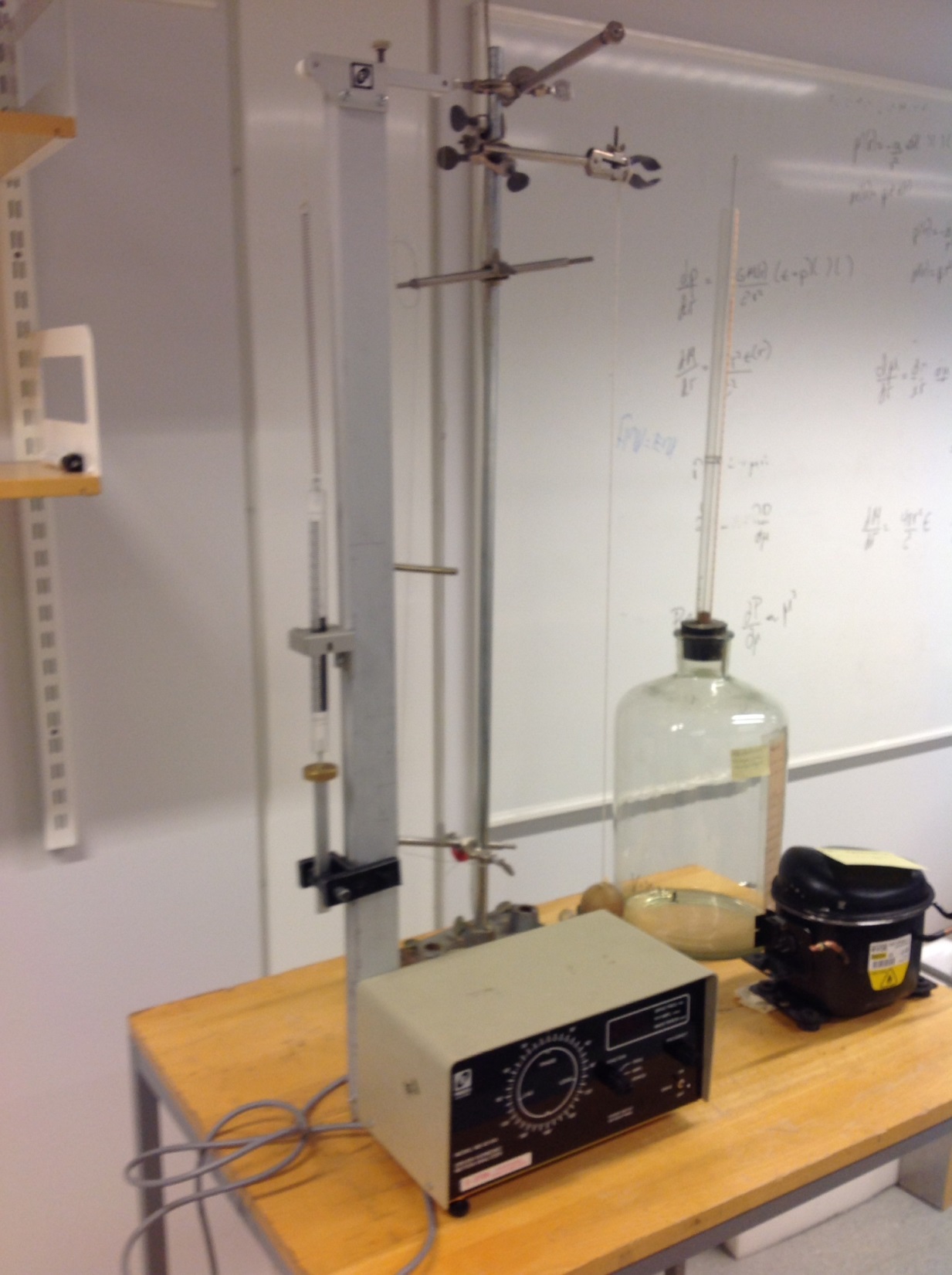 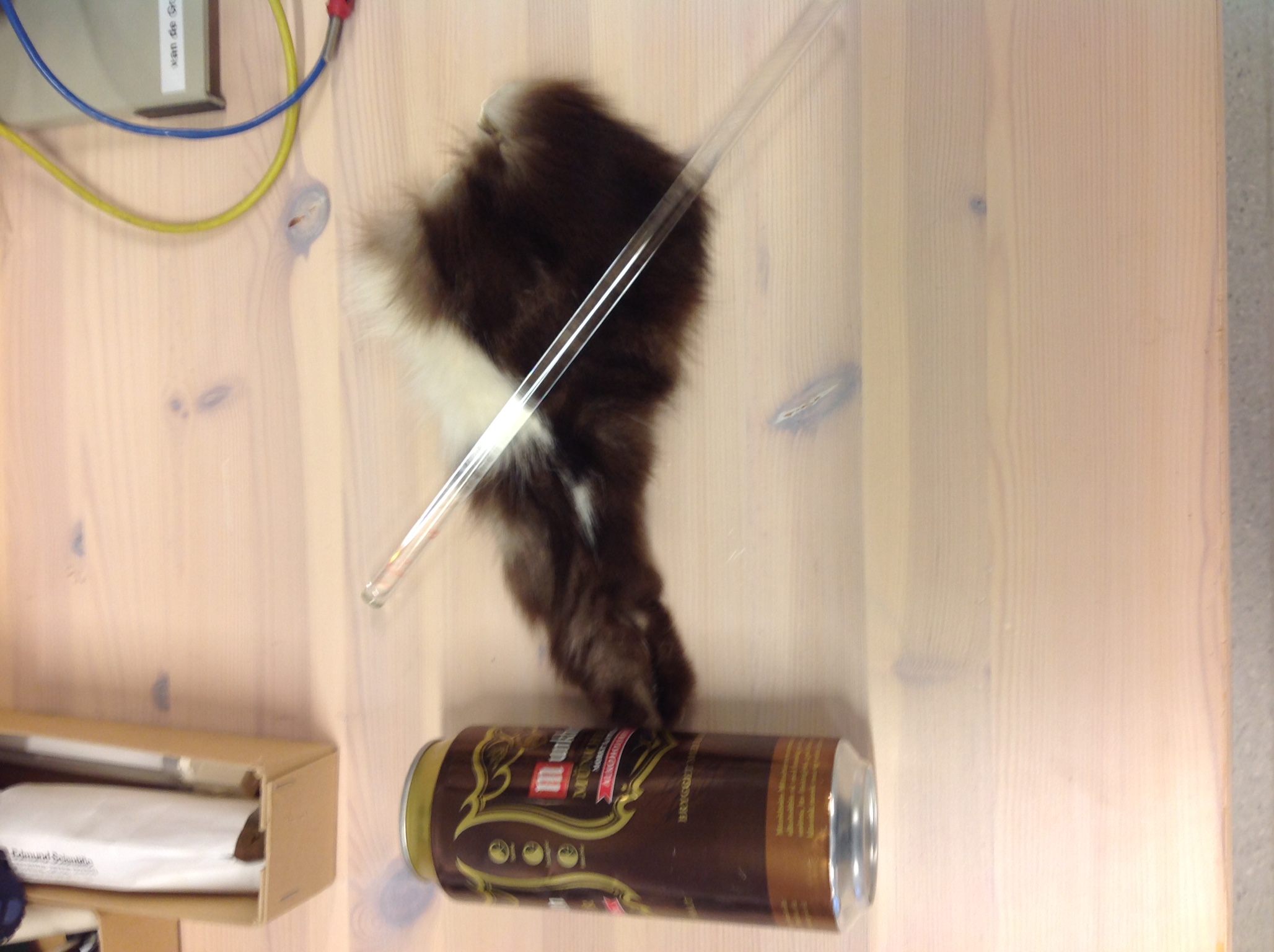 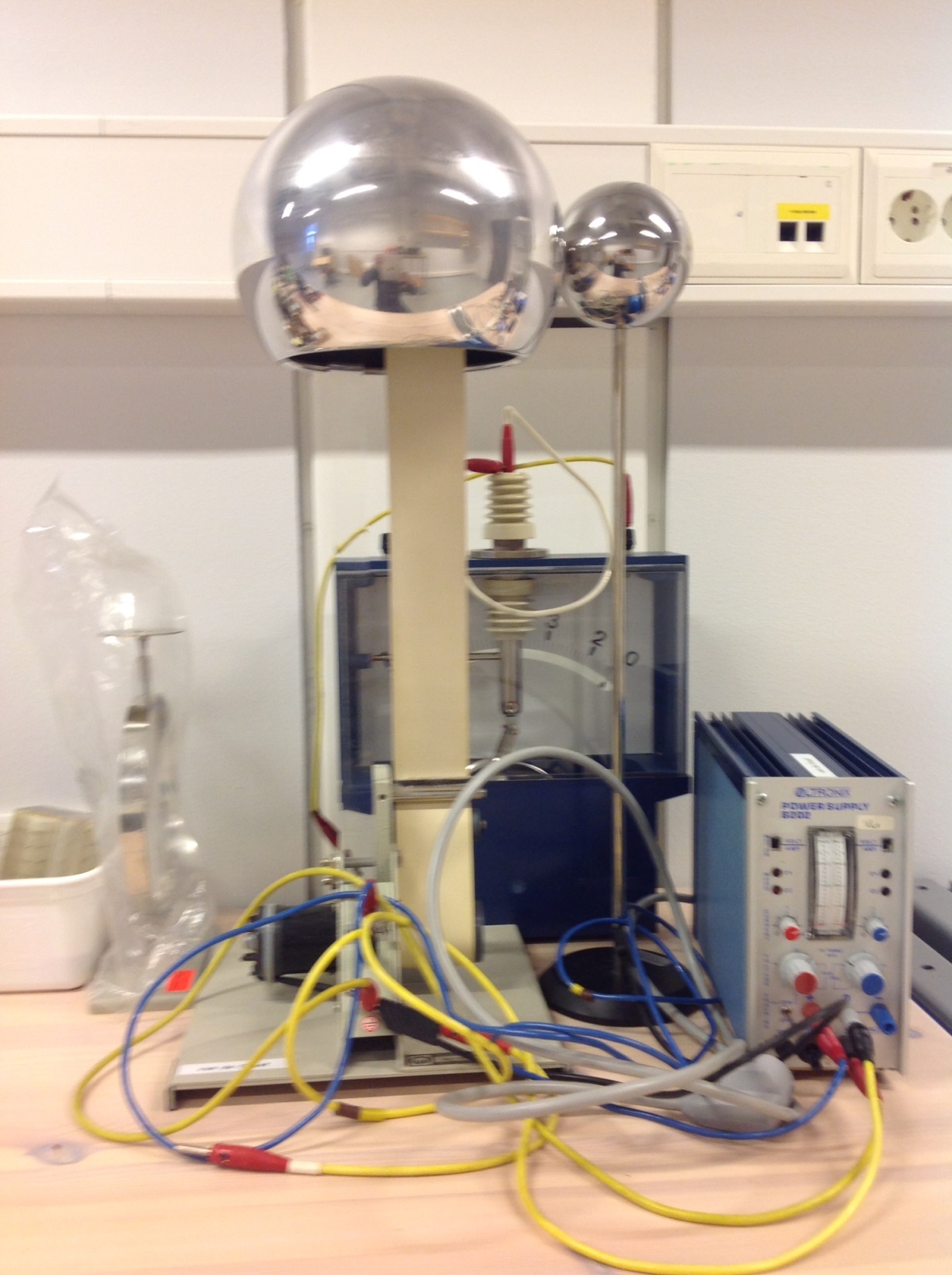 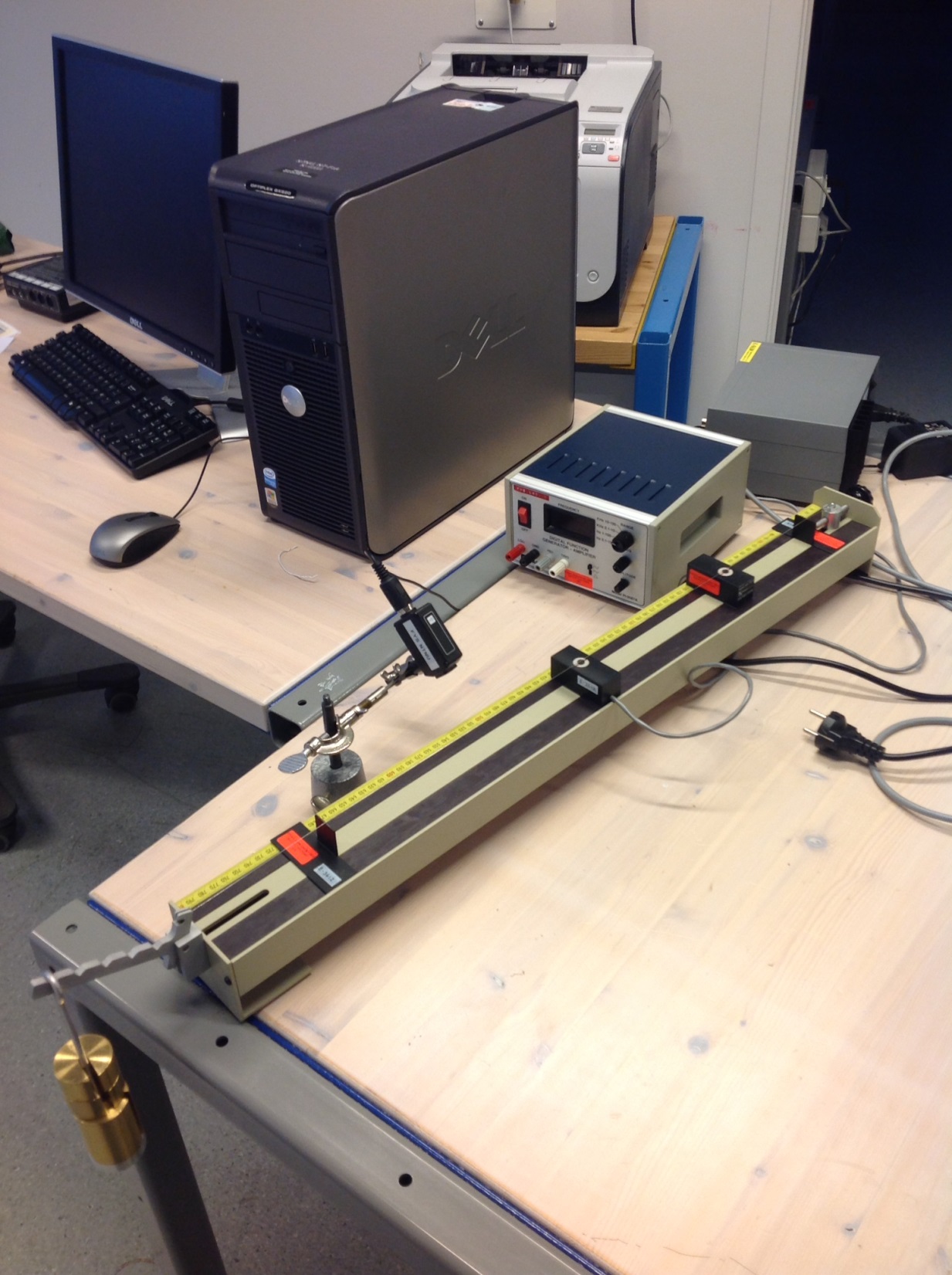 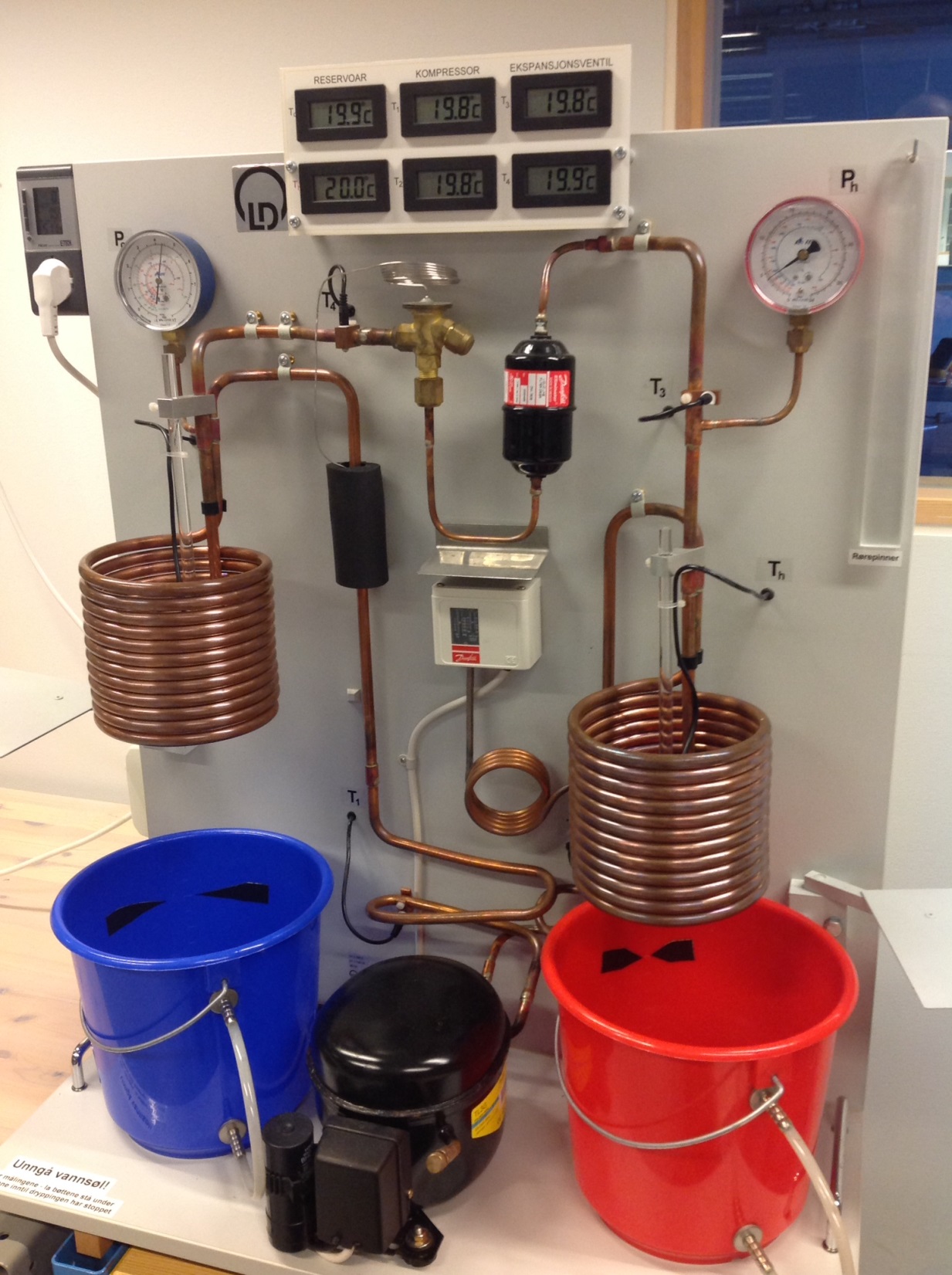 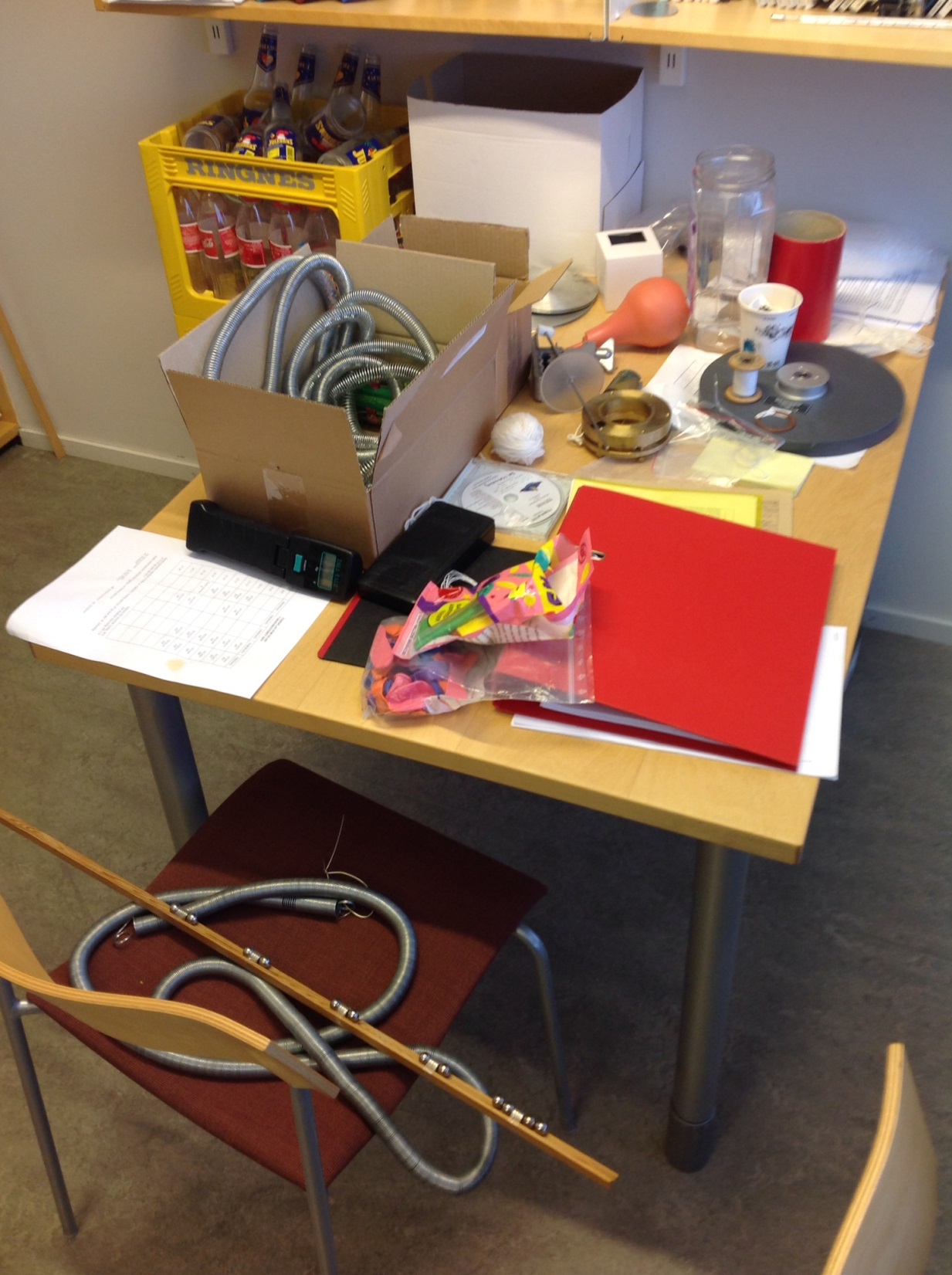